БЮДЖЕТ ДЛЯ ГРАЖДАН  решение  Думы Сосьвинского городского округа  от 10.12.2015 № 427  «О бюджете  Сосьвинского городского округа на 2016 год»
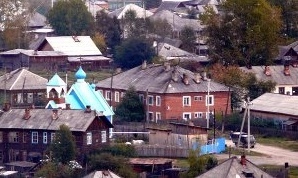 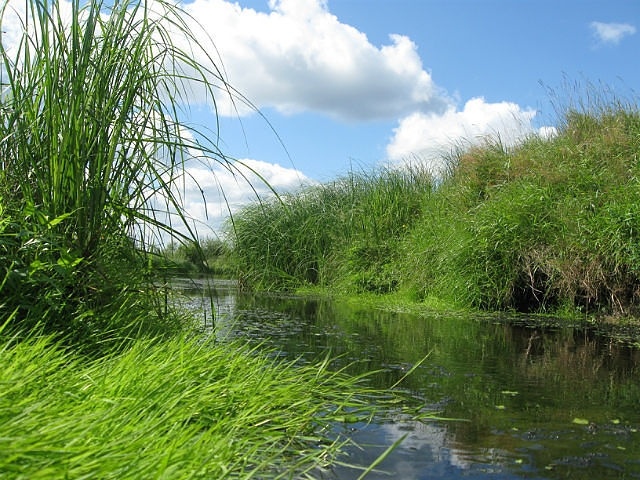 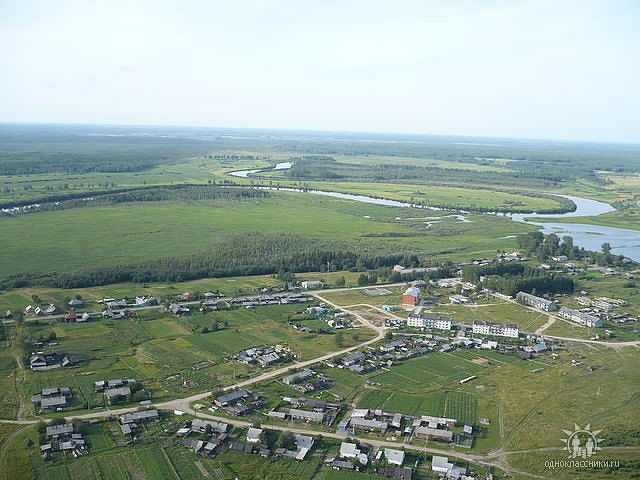 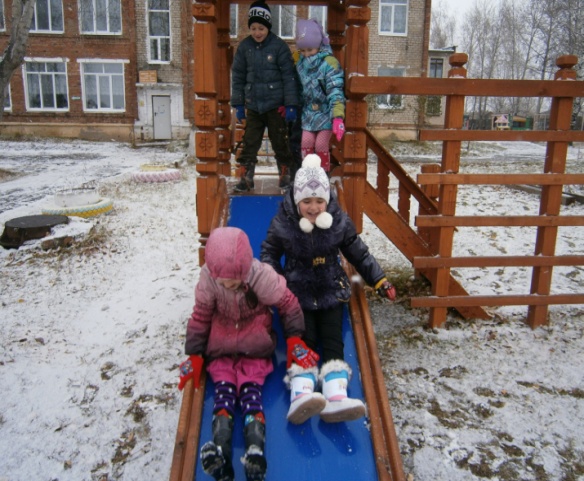 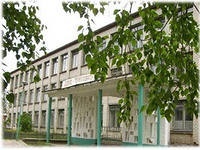 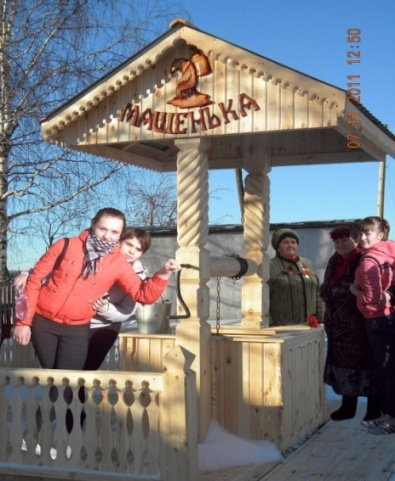 1
Оглавление
2
Приветственное слово
Главная цель настоящего издания – сделать бюджет Сосьвинского городского округа максимально понятным и доступным для граждан городского округа.
Каждое муниципальное образование имеет собственный бюджет, средства которого направляются на исполнение расходных обязательств. Бюджет является одним из основных инструментов проведения муниципальной политики социально-экономического развития Сосьвинского городского округа.
Для привлечения большего количества граждан городского округа к участию в обсуждении вопросов   формирования бюджета округа и его исполнения разработан «Бюджет для граждан». 
«Бюджет для граждан» познакомит вас с основными положениями бюджета Сосьвинского городского округа на 2016 год.
  Представленная информация предназначена для   широкого круга пользователей и будет полезна и интересна всем категориям населения, так как бюджет затрагивает интересы каждого жителя Сосьвинского  городского  округа.
  Граждане — и как налогоплательщики, и как потребители общественных благ — должны быть уверены в том, что передаваемые ими в распоряжение государства средства используются прозрачно и эффективно, приносят конкретные результаты как для общества в целом, так и для каждой семьи, для каждого человека.
  Мы постарались в доступной и понятной для граждан форме показать основные параметры бюджета Сосьвинского городского округа. 

  С уважением, А.А.Сафонов
  глава Сосьвинского городского округа
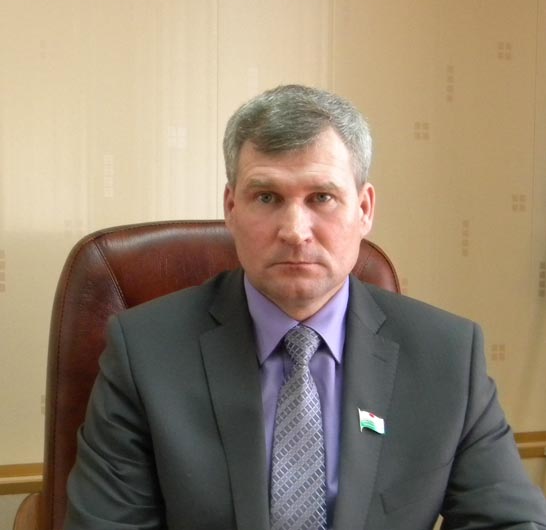 Контактная информация о финансовом управлении администрации сосьвинского городского округа
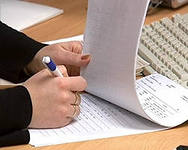 «Бюджет для граждан» в доступной для широкого круга пользователей форме раскрывает информацию об особенностях формирования бюджета на предстоящий период.
Разработчиком презентации
«Бюджет для граждан» является
Финансовое управление администрации
Сосьвинского городского округа
4
1. Вводная часть Основные понятия
Бюджетная система Российской Федерации
Бюджет муниципального образования Сосьвинский городской округ
Федеральный бюджет
Бюджет субъекта Российской Федерации Свердловская область
5
Основные понятия
Бюджетный процесс – ежегодное формирование и исполнение бюджета
Составление проекта бюджета на очередной год и плановый период
Утверждение отчета об исполнении бюджета предыдущего года
Рассмотрение проекта бюджета на очередной год и плановый период
Формирование отчета об исполнении бюджета предыдущего года
Утверждение проекта бюджета на очередной год и плановый период
Исполнение бюджета в текущем году
6
Основные понятия
Доходы бюджета – это                                                         
поступающие в бюджет
денежные средства
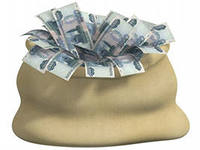 Бюджет – план доходов и расходов на определенный период
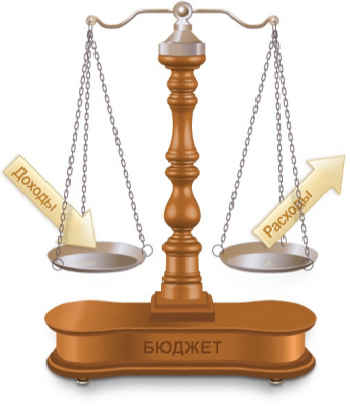 Расходы бюджета – это
выплачиваемые из бюджета денежные средства
ДОХОДЫ – РАСХОДЫ = ДЕФИЦИТ
(ПРОФИЦИТ)
7
ОСНОВНЫЕ ПОНЯТИЯ
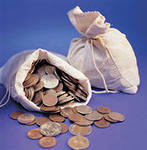 Расходы
Доходы
Если расходы превышают доходы складывается дефицит, если расходы меньше доходов - профицит
ДЕФИЦИТ
Расходы > Доходы
ПРОФИЦИТ
Доходы > Расходы
При превышении расходов над доходами принимается решение об источниках покрытия дефицита, например использовать имеющиеся накопления, остатки или взять в долг
При превышении доходов над расходами принимается решение как их         использовать, например, накапливать резервы или погашать долг
8
Основные понятия
ДОХОДЫ БЮДЖЕТА – это безвозмездные и безвозвратные поступления денежных средств в бюджет
Из каких поступлений формируется доходная часть бюджета Сосьвинского городского округа ?
Доходы бюджета
Налоговые доходы
Неналоговые доходы
Безвозмездные поступления
Поступления от уплаты
федеральных, региональных и
местных налогов и сборов,
предусмотренных Налоговым
Кодексом Российской
Федерации, законодательством Свердловской области и
Решениями Думы Сосьвинского городского округа , например:
- налог на доходы физических лиц;
-  акцизы;
-  земельный налог;
- налог на имущество физических лиц;
-  другие налоги.
Поступления от уплаты пошлин, сборов, установленных законодательством РФ, а также штрафов за нарушение законодательства, например:
-   доходы от использования и -  продажи муниципального имущества и земли;
-      штрафные санкции;
иные неналоговые доходы.
Поступления в местный бюджет из бюджета Свердловской области  межбюджетных
трансфертов в виде дотаций, 
субсидий, субвенций и иных
межбюджетных трансфертов, а также поступления от физических и юридических лиц 
(кроме налоговых и неналоговых доходов)
9
ОСНОВНЫЕ ПОНЯТИЯ
МЕЖБЮДЖЕТНЫЕ ТРАНСФЕРТЫ – это денежные средства, перечисляемые из одного бюджета бюджетной системы Российской Федерации другому.
10
Основные понятия
Принципы формирования расходов:
    По ведомствам
    По разделам (функциям государства):
РАСХОДЫ БЮДЖЕТА - выплачиваемые из бюджета денежные средства
11
Основные понятия
Преимуществом программного бюджета является распределение  расходов не по ведомственному принципу, а по программам. Муниципальная программа имеет цель, задачи и показатели эффективности, которые отражают степень их достижения (решения), то есть действия и бюджетные средства направлены на достижение заданного результата.
При этом значение показателей является индикатором по данному направлению  деятельности и сигнализирует о плохом или хорошем результате, необходимости принятия новых решений.
В целях повышения эффективности  и результативности бюджетных расходов  администрацией Сосьвинского городского округа принято решение: формировать и исполнять расходную часть бюджета городского округа через реализацию 6 муниципальных программ. Бюджет Сосьвинского городского округа на 2016 год-  программный бюджет.
Зачем формировать и исполнять бюджет по программам?
1
2
3
Задача 1
Цель
Показатели
эффективности
1
2
3
Задача 2
1
2
3
Задача 3
12
Основные понятия
Муниципальная программа соответствует стратегии социально-экономического развития Сосьвинского городского округа и содержит:
-   цели и задачи муниципальной политики в определенной сфере;
-   мероприятия программы;
-   объемы финансовых средств;
-   показатели эффективности реализации программы, на основании которых дается   оценка достижения или не достижения целей.
                            
 Перечень муниципальных программ

Развитие образования в Сосьвинском городском округе до 2020 года
Реализация и развитиемуниципального управления в Сосьвинском городском округе до 2020года.
Развитие культуры, физической культуры и спорта, молодежной политики в Сосьвинском городском округе до 2020 года
Повышение эффективности управлением муниципальным имуществом Сосьвинского городского округа до 2020 года
Развитие жилищно-коммунального хозяйства, транспортной инфраструктуры и повышение энергетической эффективности в Сосьвинском городском округе до 2020 года
Управление муниципальными финансами Сосьвинского городского округа до 2020 года
13
Основные показатели   развития  экономики городского округа
Постановление администрации Сосьвинского городского округа от 14.07.2015 № 553 «Прогноз социально-экономического развития Сосьвинского городского округа  на 2016 и плановый период 2017-2018 годов»
14
Характеристика территории
Среднемесячная номинальная начисленная заработная плата на 2015 год 
21411  рубля
Уровень официально зарегистрированной  безработицы на конец года 
5,2%
 к экономически активному населению
Численность населения Сосьвинского городского округа (среднегодовая) 
– 14958  человек
15
Обсуждение бюджета городского округа
В Сосьвинском городском округе обеспечена возможность участия граждан в формировании бюджета на очередной финансовый год и плановый период:
Публичное обсуждение муниципальной программы
Проект муниципальной программы подлежит общественному обсуждению. Ответственный исполнитель муниципальной программы размещает в сети Интернет на официальном сайте Сосьвинского городского округа проект муниципальной программы. Там же размещается информация о порядке направления замечаний и предложений к проекту программы.
Период проведения общественного обсуждения проекта программы не менее 7 календарных дней и не более 30 календарных дней.
Публичные обсуждения и публикация проекта бюджета городского округа
Для обеспечения гласности и соблюдения интересов населения Сосьвинского городского округа муниципальными правовыми актами городского округа предусматривается обязательное опубликование и доступность для граждан городского округа  бюджетной информации и документации во всех стадиях бюджетного процесса. Наиболее важный и обязательный шаг к реальному общественному участию – проведение публичного слушания по проекту бюджета.
Публичное слушание по проекту бюджета  городского округа назначается главой Сосьвинского городского округа.
Проект решения о бюджете  городского округа подлежит официальному опубликованию в официальном средстве массовой информации и размещается на официальном сайте Сосьвинского городского округа.
16
2. Общие  характеристики бюджета городского округа                                       тыс. рублей
17
Приоритеты бюджетной политики
Основные направления бюджетной политики
18
Структура  доходов бюджета
19
Структура расходов бюджета
20
Структура расходов бюджета (в разрезе муниципальных программ)
Бюджет Сосьвинского городского округа сформирован на основе программно-целевого метода бюджетного планирования. В планируемом году предусмотрены расходы на реализацию 6 муниципальных программ. 
В расходах бюджета Сосьвинского городского округа  на 2016 год предусмотрены:
 расходы на программную часть бюджета в сумме 475494,3 тыс.рублей или  98,8 % расходов бюджета городского округа;
 не программные расходы  в сумме 5811,8 тыс.рублей или  1,2% расходов бюджета городского округа.
21
3. Доходы бюджета городского округа
22
Доходы бюджета на 2016 год
23
Основные доходные источники
24
Основные доходные источники
25
Основные доходные источники
26
4. Расходы бюджета городского округаОбразование
270460,0 тыс.рублей
 – расходы на образование в 2016 году
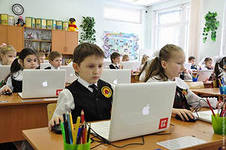 27
Образование                                                                тыс.руб.
Расходы на 1 жителя в 2015 году:
19,8 тыс. рублей
Расходы на 1 жителя в 2016 году:
18,4 тыс. рублей
28
образование
На территории Сосьвинского городского округа осуществляет деятельность 21 образовательное учреждение 
Основные целевые показатели муниципальной программы, реализующих мероприятия в сфере образования 
                                                                                                                        процентов
29
Культура
35239,9 тыс.рублей-
                                                                      расходы на культуру в 2016 году
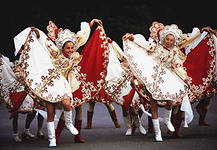 30
культура
тыс. рублей
Расходы на 1 жителя в 2015 году: - 2,6 тыс. рублей
Расходы на 1 жителя в 2016 году: - 2,4 тыс. рублей
31
культура
На территории Сосьвинского  городского  округа  осуществляет деятельность 
муниципальное бюджетное учреждение «Культурно - досуговый  центр» в структуру которого входит 7 учреждений культурно-досуговой сферы и 8 библиотек.
Основные целевые показатели муниципальной программы,  реализующих мероприятия в сфере культуры 
                                                                                                                                          процентов
32
Социальная политика
38537,1 тыс. рублей – 
 Расходы на социальную политику
                                                 в 2016 году
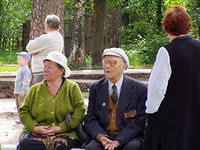 33
Социальная политика                                                              тыс. руб.
Предусмотрены выплаты следующим категориям граждан:
инвалидам и участникам Великой Отечественной Войны - 87 человек;
ветеранам труда – 568 человека;
труженикам тыла – 111 человек;
реабилитированным лицам и лицам, признанным пострадавшим от политических
 репрессий – 32 человек;
инвалидам – 657 человек.


    Расходы на 1 жителя в 2015 году:                                Расходы на 1 жителя в 2016 году:
  -  2,9 тыс. рублей                                                               - 2,6 тыс. рублей
34
Жилищно-коммунальное хозяйство
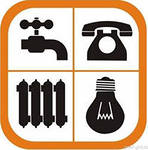 24657,9  тыс. рублей – 
расходы на жилищно- коммунальное 
хозяйство в 2016 году
35
Жилищно-коммунальное хозяйство
36
Жилищно-коммунальное хозяйство
Основные целевые показатели муниципальной программы «Развитие жилищно-коммунального хозяйства, транспортной инфраструктуры и повышение энергетической эффективности в Сосьвинском городском округе до 2020 года»
Расходы на 1 жителя в 2015 году:                                       Расходы на 1 жителя в 2016 году:
- 0,9 тыс.рублей                                                                      - 1,7 тыс. рублей
37
5. Муниципальный долг
Предельный объем муниципального долга не превышает ограничения, установленные Бюджетным кодексом Российской Федерации. Муниципальные заимствования на 2015-2017 годы не предусматриваются.
 Предоставление муниципальных гарантий на 2015-2017 годы не предусмотрено.
Динамика муниципального долга Сосьвинского городского округа за 2014-2016 годы (в % к доходам)
Регулированию муниципального долга, муниципальных заимствований и муниципальных гарантий посвящены статьи 11,12 текстовой части решения о бюджете Сосьвинского городского округа, а также приложения к решению № 09,10 «Программа муниципальных внутренних заимствований Сосьвинского городского округа».
38
Спасибо
 за внимание!
39